Value-Based Care
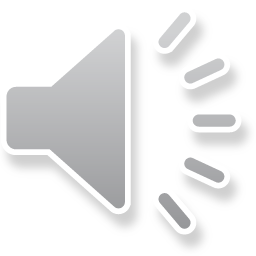 Module 1: Introduction to EQIP
[Speaker Notes: Welcome to the EQIP Curriculum! In this video, I will explain value-based care models and give you a better understanding of EQIP's role in value-based payment.]
What is Value-Based Care?
Value-based care (VBC) is a healthcare model that emphasizes quality of care, practitioner performance, and patient experience.1
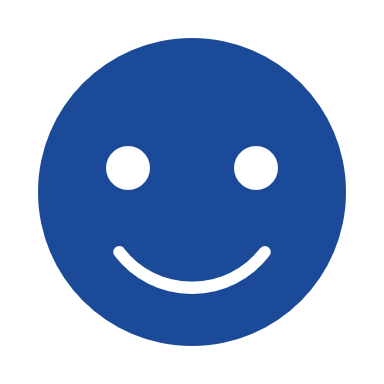 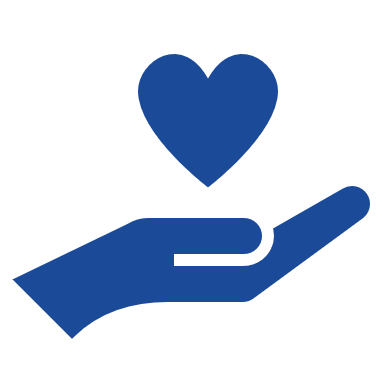 Goals of VBC2
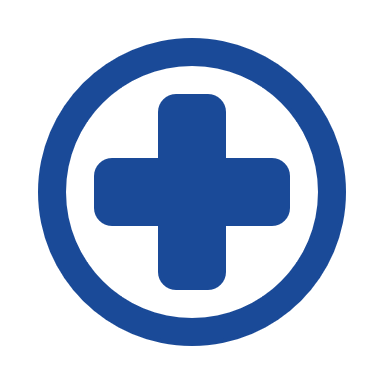 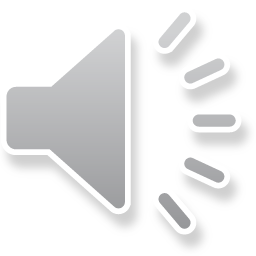 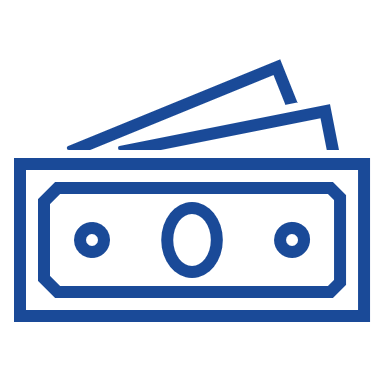 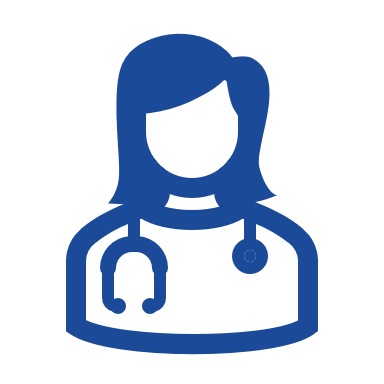 Centers for Medicare & Medicaid Services. (2024). Value-Based Care. Available here
American Medical Association. (2024, May 17). What is value-based care? American Medical Association. Available here
[Speaker Notes: Value-based care is a healthcare model that emphasizes quality of care, practitioner performance, and patient experience. Value-based care has several goals. The first is to improve patient experience by providing patient-centered and timely care. The next is to promote health equity by reducing disparities and improving access to care for all patient populations. Another goal is to improve health outcomes for patients by emphasizing preventive medicine and better care management of chronic conditions. The next goal is to ensure cost-effective care by reducing unnecessary procedures and hospitalizations. The final goal to support healthcare workers’ well being through improved care coordination and collaboration.]
Fee-for-Service vs. Value-Based Care Payment Models
Traditional Fee-for-Service Models:
Reimburses practitioners based on the volume of services provided.1
Incentivizes practitioners to increase patient visits and volume of services.
Less practitioner accountability.
Value-Based Care Models:
Reimburses practitioners based on quality of care provided.2
Incentivizes practitioners to increase high quality, coordinated care, and decrease costs of care. 2
Holds practitioners accountable for the care they provide.
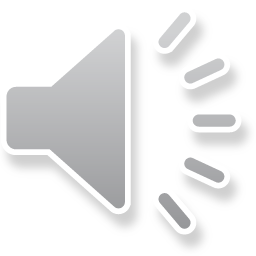 CMS. (2025). Bundled Payments | CMS. Available here
Centers for Medicare & Medicaid Services. (2023). CMS’ Value-Based Programs | CMS. Available here
[Speaker Notes: Now let’s review some of the key differences between traditional fee-for-service payment models and value-based care payment models. Traditional fee-for-service models reimburse practitioners based on the volume of services they provided. This means practitioners will get paid for the number of tests or procedures they complete. As a result, this model incentivizes practitioners to increase patient visits and services. This payment model offers less practitioner accountability for high quality care and patient outcomes. On the other hand, value-based care models reimburse practitioners based on the quality of care they provide to patients. This incentivizes practitioners to increase high quality, coordinated care while also decreasing costs of care. This payment model holds practitioners accountable for the care they provide to their patients.]
Moving Healthcare to VBC
There are three outcomes that drive better value compared to traditional fee-for-service payment:
Best Case
1.
2.
3.
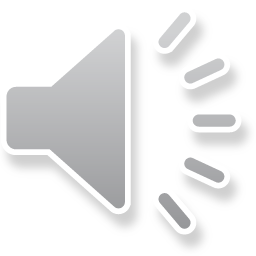 Quality
Cost
Quality
Quality
Cost
Cost
[Speaker Notes: There are three main outcomes that define better value than traditional fee-for-service models. The first outcome is better quality while costs remain the same. The second outcome would be keeping quality at the same level while decreasing costs. And the third and most ideal outcome is to increase quality and decrease costs. Maryland’s Episode Quality Improvement Program, EQIP, was designed to meet this third outcome.]
Want to Learn More?
Visit the full EQIP Curriculum to explore comprehensive learning modules and deepen your understanding of Maryland’s Episode Quality Improvement Program (EQIP).
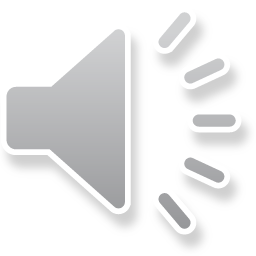 [Speaker Notes: Do you want to learn more about EQIP and how you can get involved in Value-based care in Maryland? Visit the full EQIP Curriculum to explore comprehensive learning modules and deepen your understanding of Maryland’s Episode Quality Improvement Program (EQIP).]